Ünlü Türemesi
Türkçede bazı tek heceli sözcüklere küçültme ekleri olan “–cık, -cik, -cuk” getirildiğinde kök ile ek arasında ünlü bir harfin çıkmasına “Ünlü Türemesi” denir.

Bir + cik → Biricik

Az + cık → AzıcıkGül + cük → GülücükDar + cık → DaracıkGenç + cik → Gencecik
Ünlü Türemesi
⇒ Pekiştirme yapılırken de araya ünlü bir harf türeyebilir.

Yap + yalnız → Yapayalnız
Sap + sağlam → SapasağlamGüp + gündüz → GüpegündüzÇep + çevre → ÇepeçevreDüp + düz → Düpedüz
Ünlü Türemesi
Aşağıdakilerden hangisinde ünlü türemesi vardır?

Ağacı
Darılmak
Benzetti
Öpücük
Küçücük
Teşekkür Ederiz…
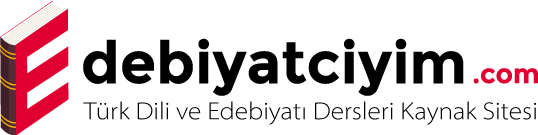 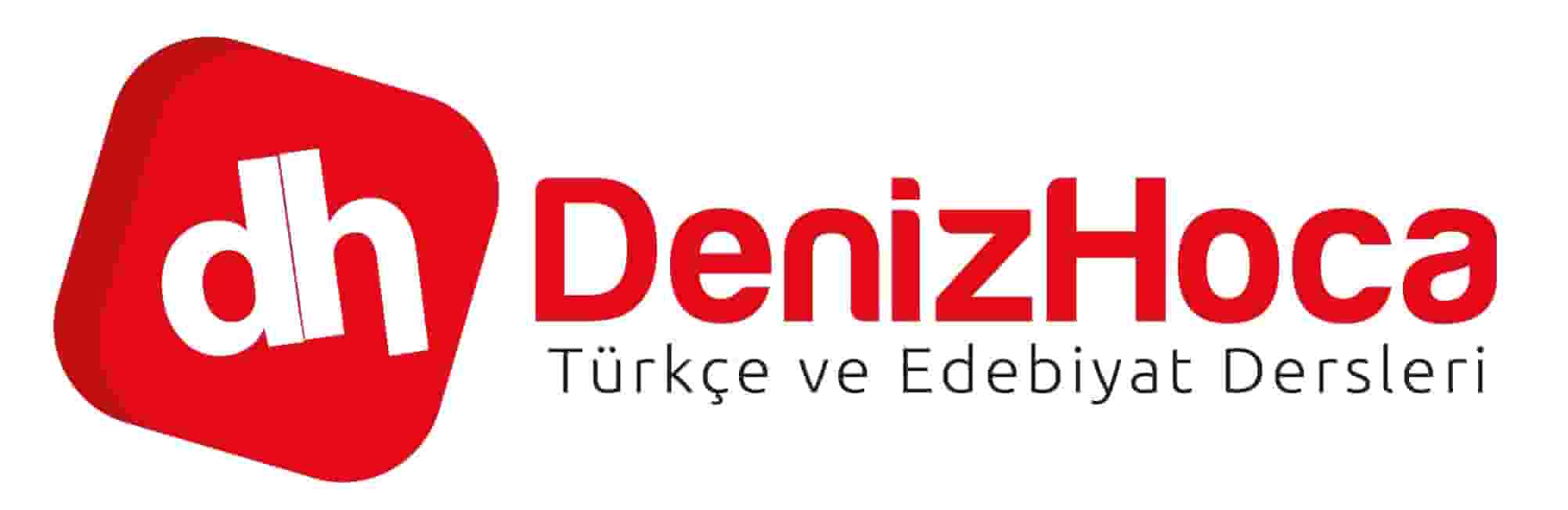